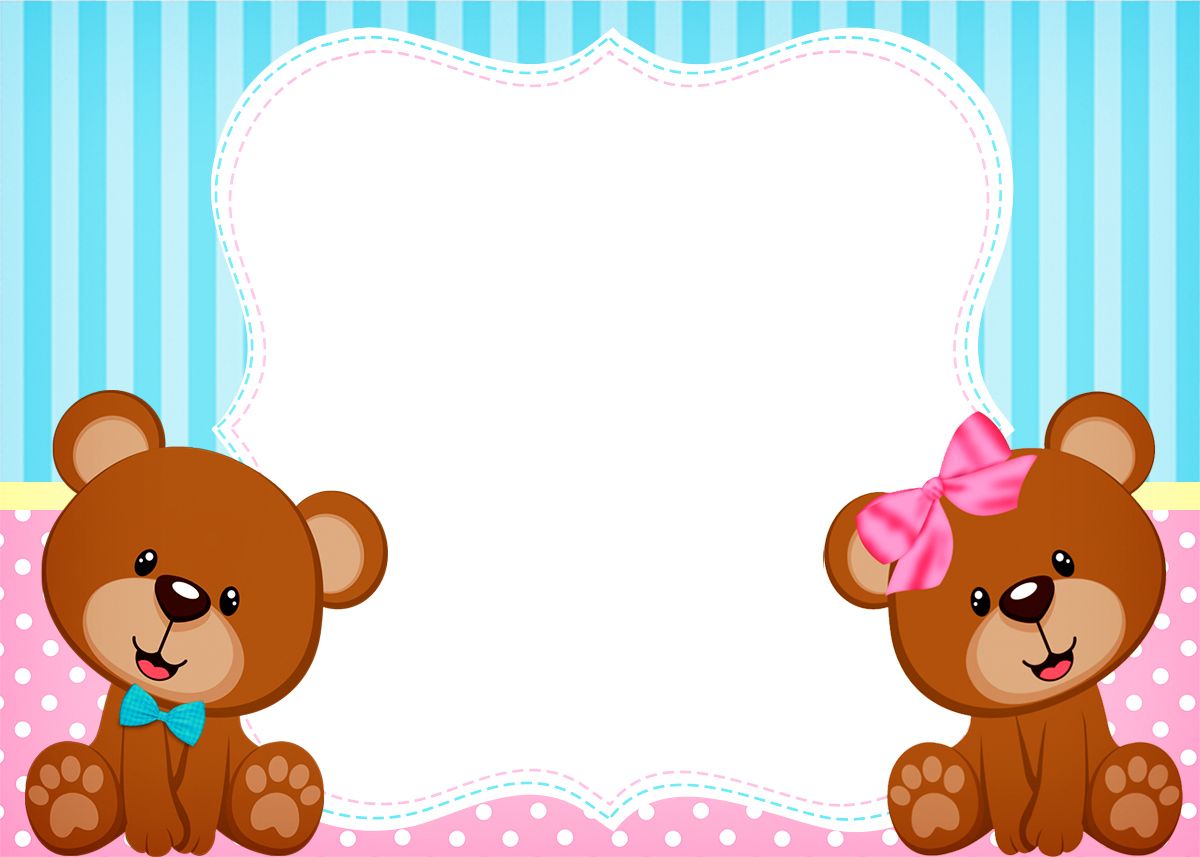 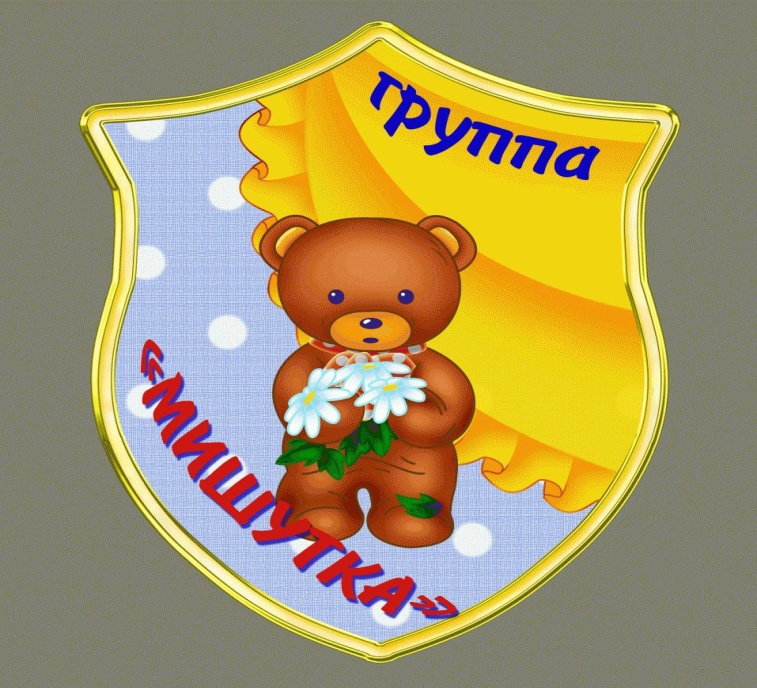 В нашей старшей группе 26 детей
 из них у нас 12
озорных   мальчиков и 
 12 девочек.
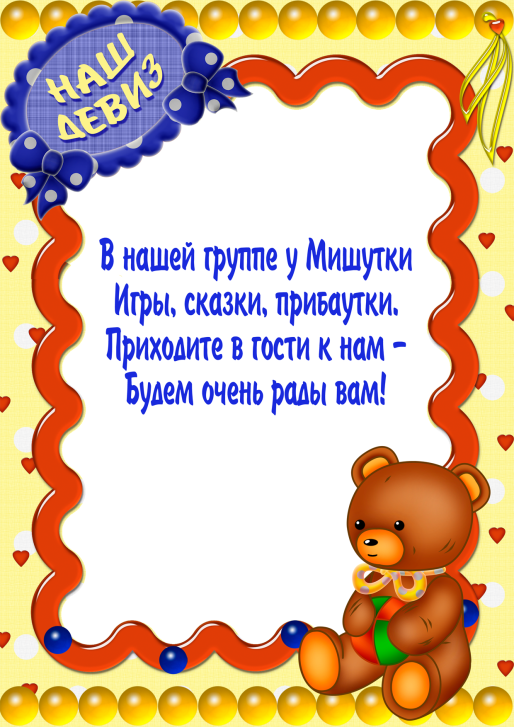 С вами работают:
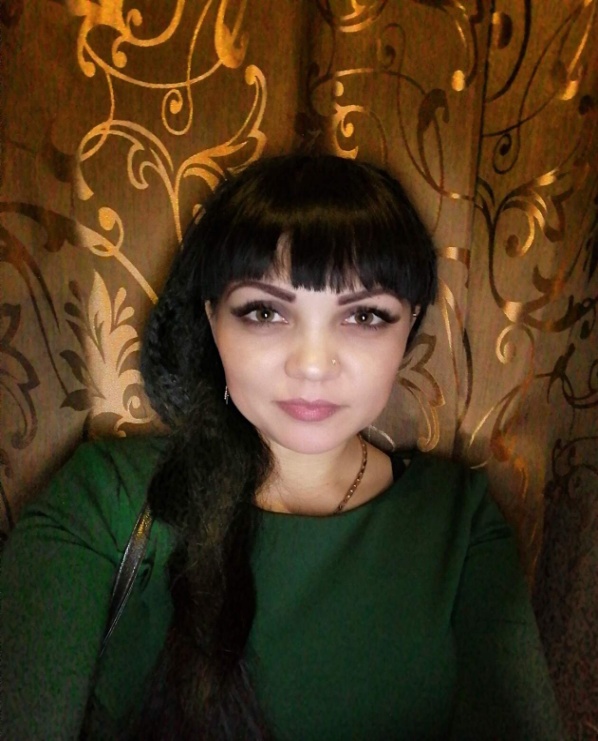 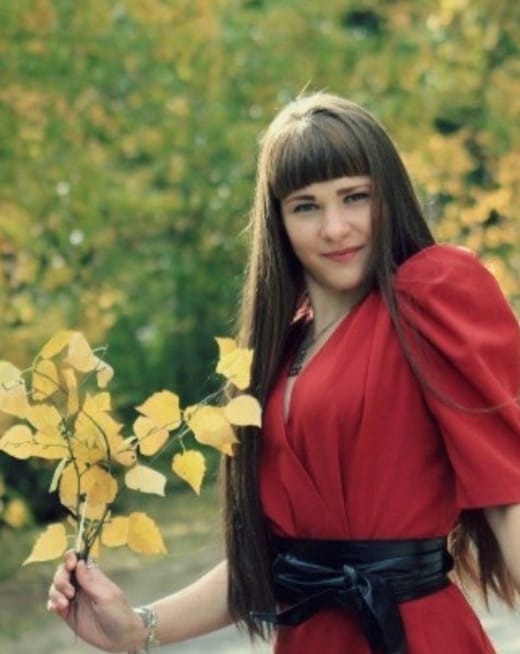 Воспитатель:
Чуркина 
Ульяна
Сергеевна
Мл.воспитатель:
Попова
Надежда
Леонидовна